CACHE-CACHE
A ton avis que se cache t-il derrière l’image suivante?
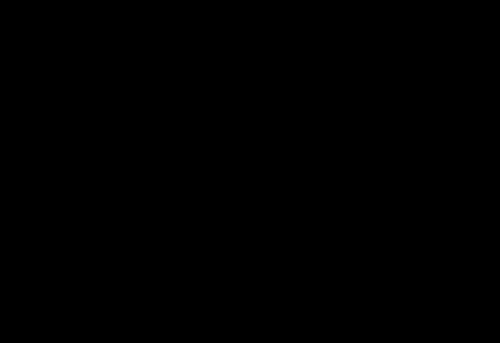 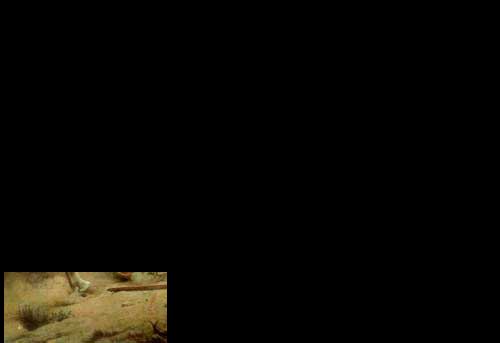 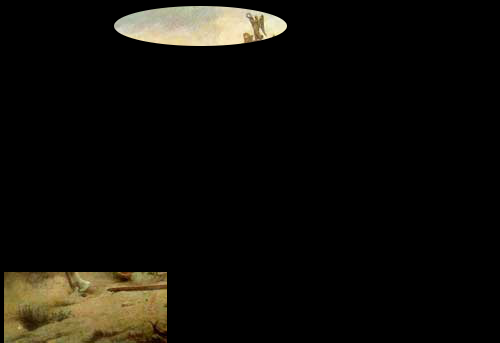 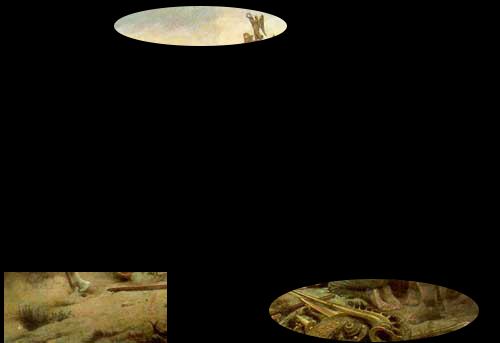 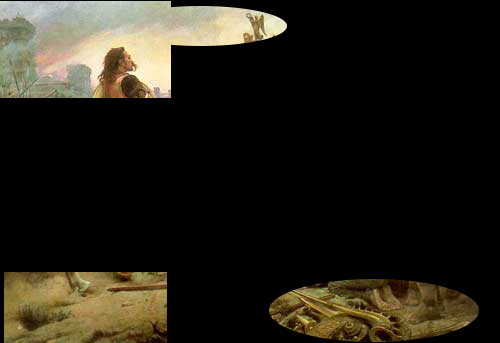 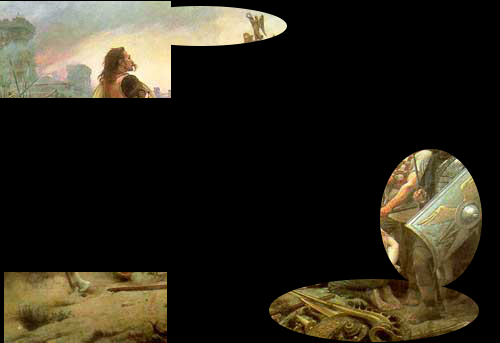 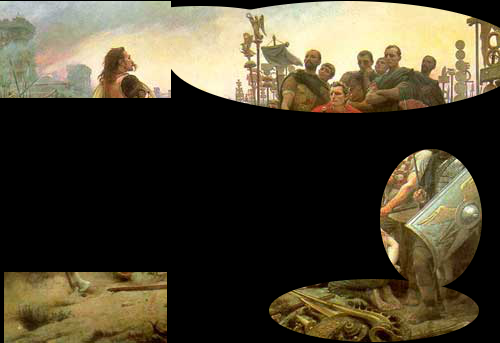 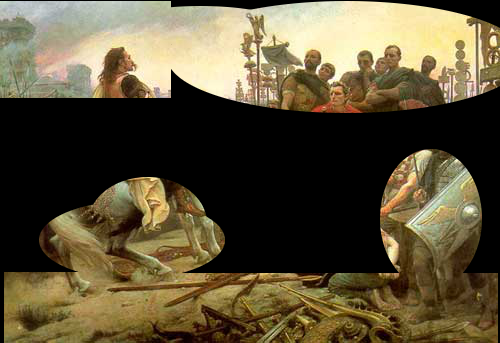 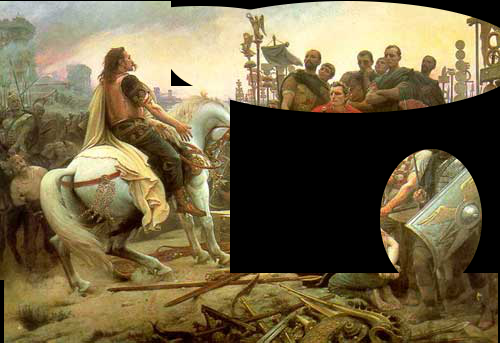 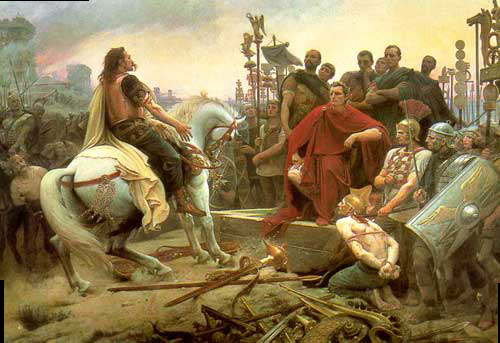